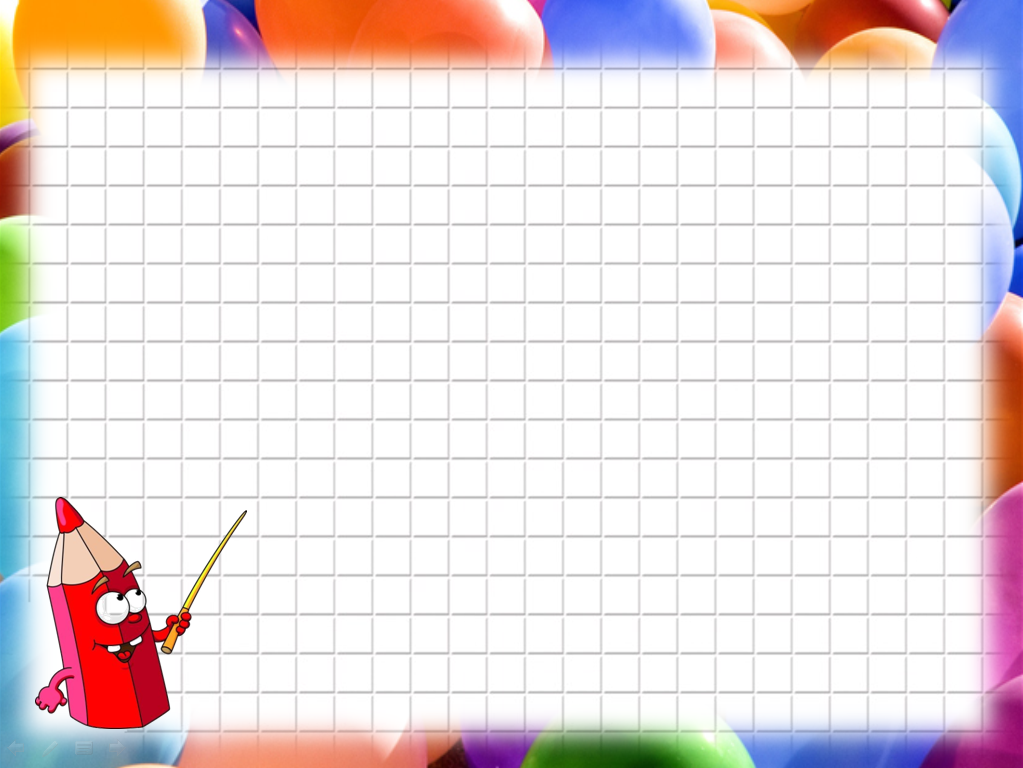 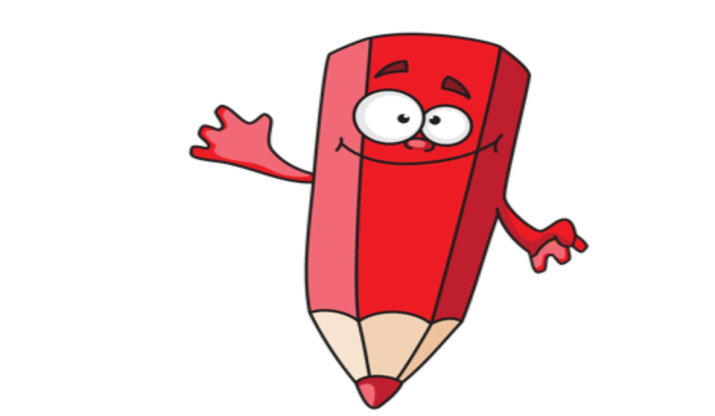 Что такое процент?
Одну сотую часть числа (величины) называют ПРОЦЕНТОМ этого числа (величины).
В энциклопедии это определение формулируют так: ПРОЦЕНТОМ НАЗЫВАЮТ СОТУЮ ЧАСТЬ ЦЕЛОГО, ПРИНИМАЕМОГО ЗА ЕДИНИЦУ.
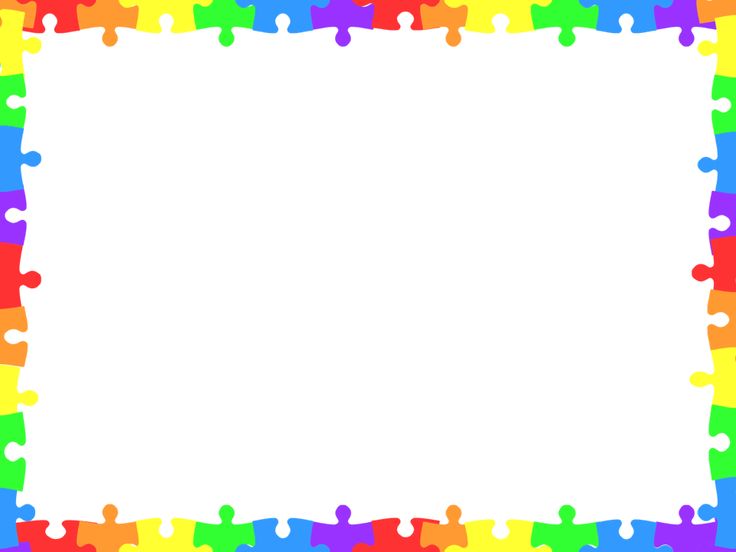 Нахождение процента от числа
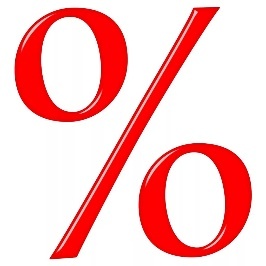 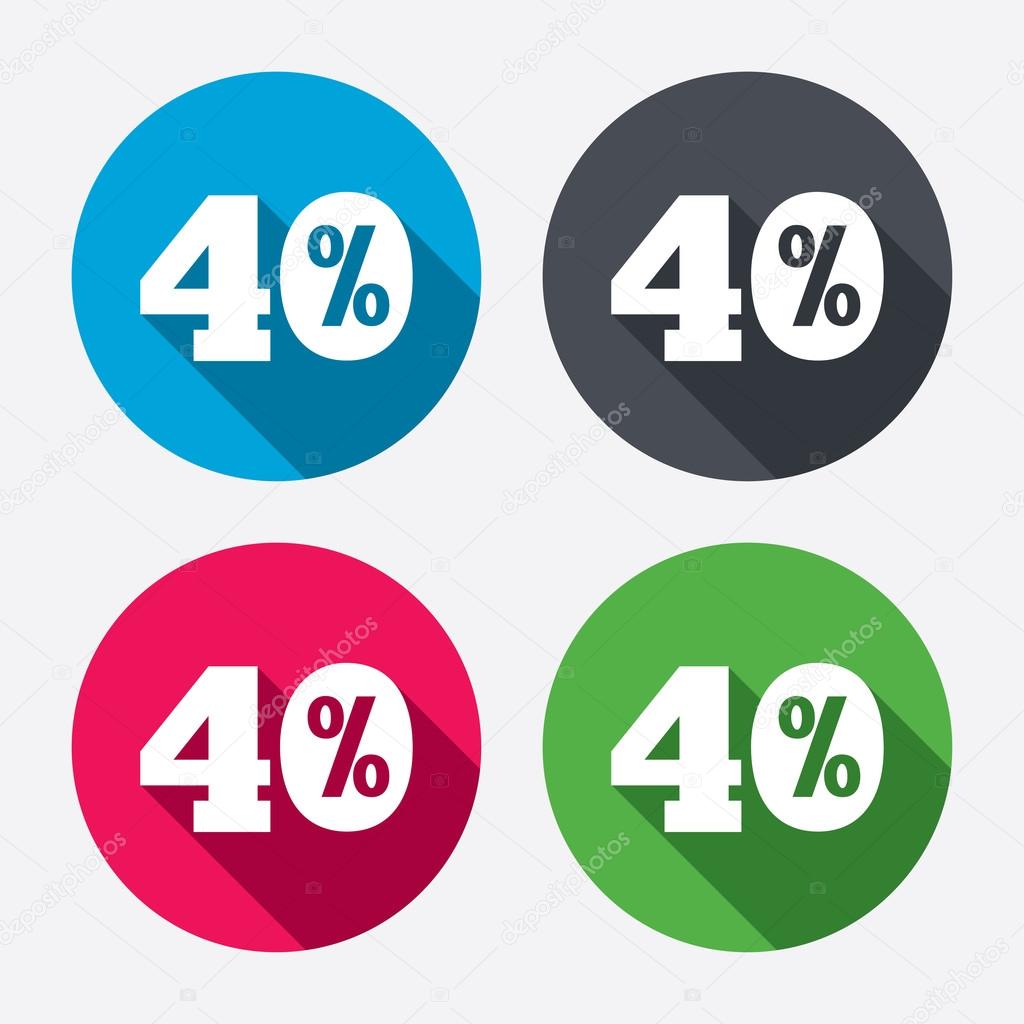 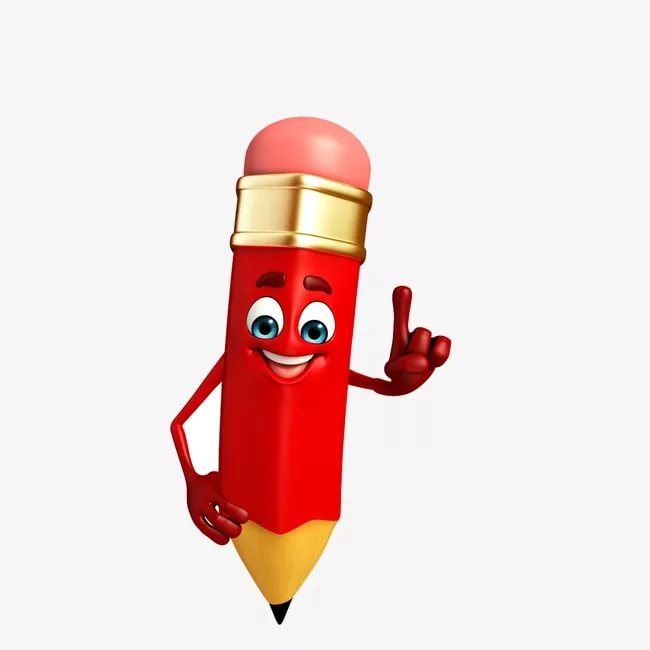 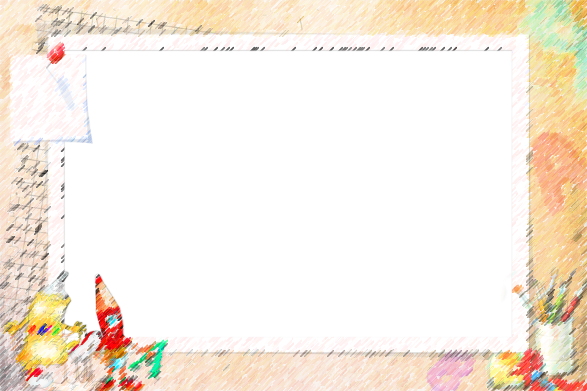 Нахождение числа по данному проценту
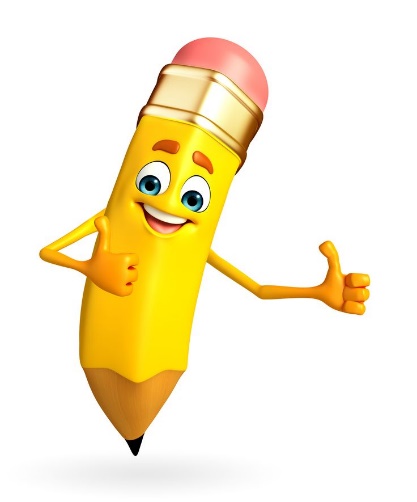 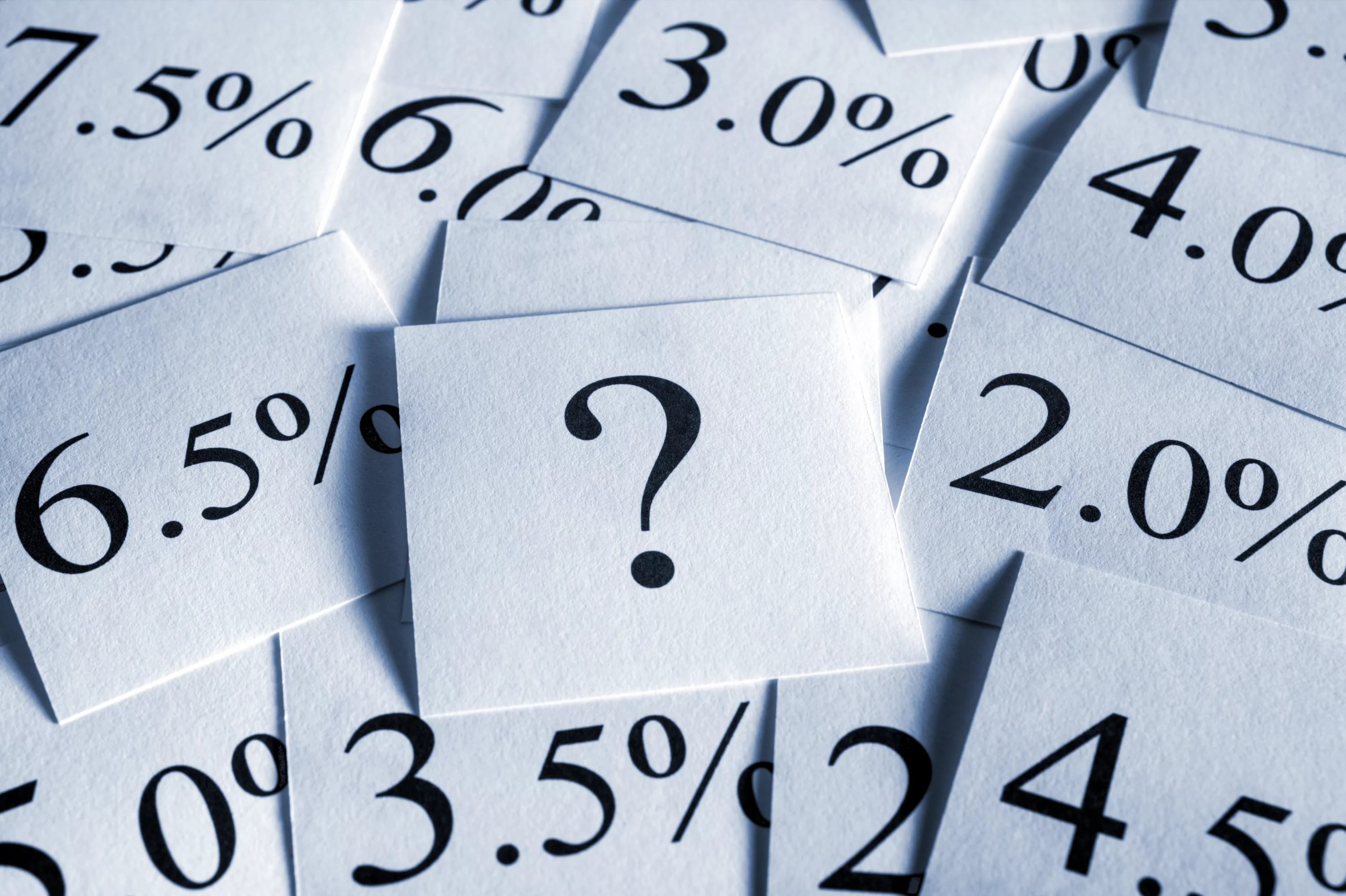 Нахождение процентного отношения
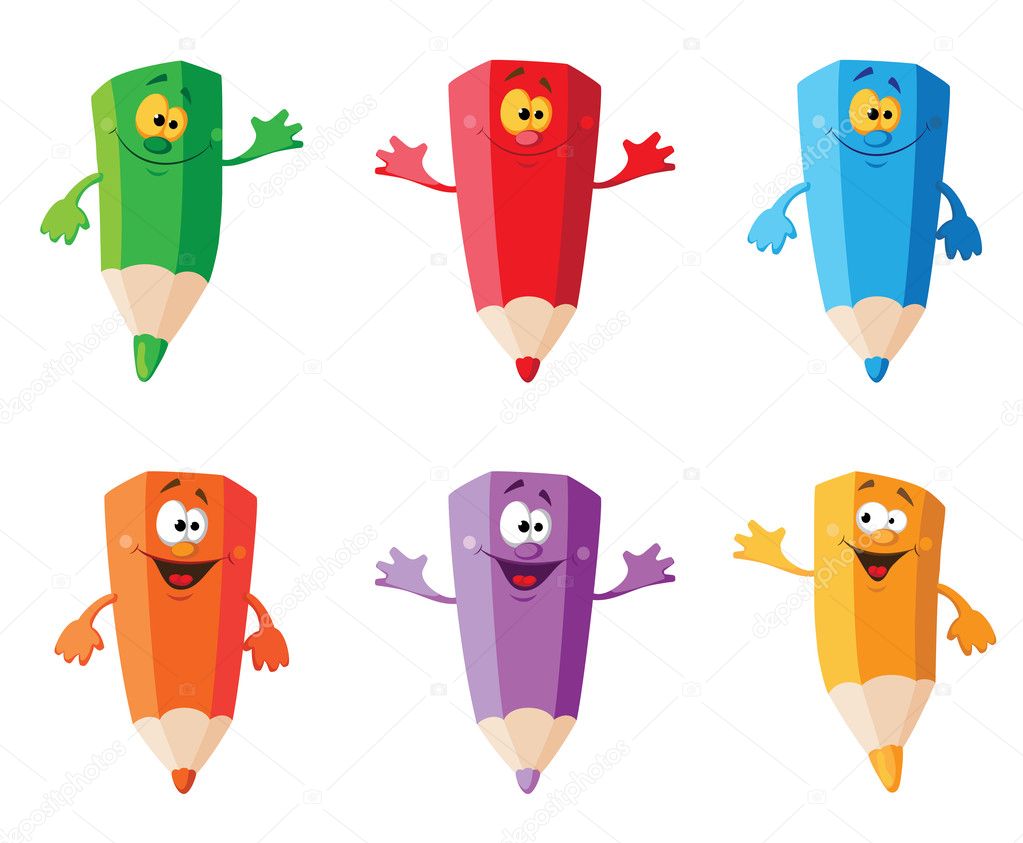 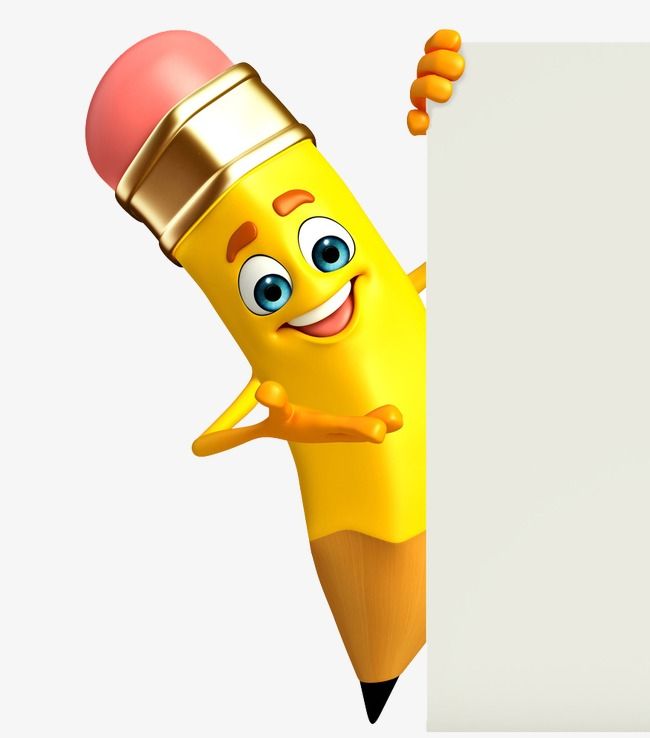 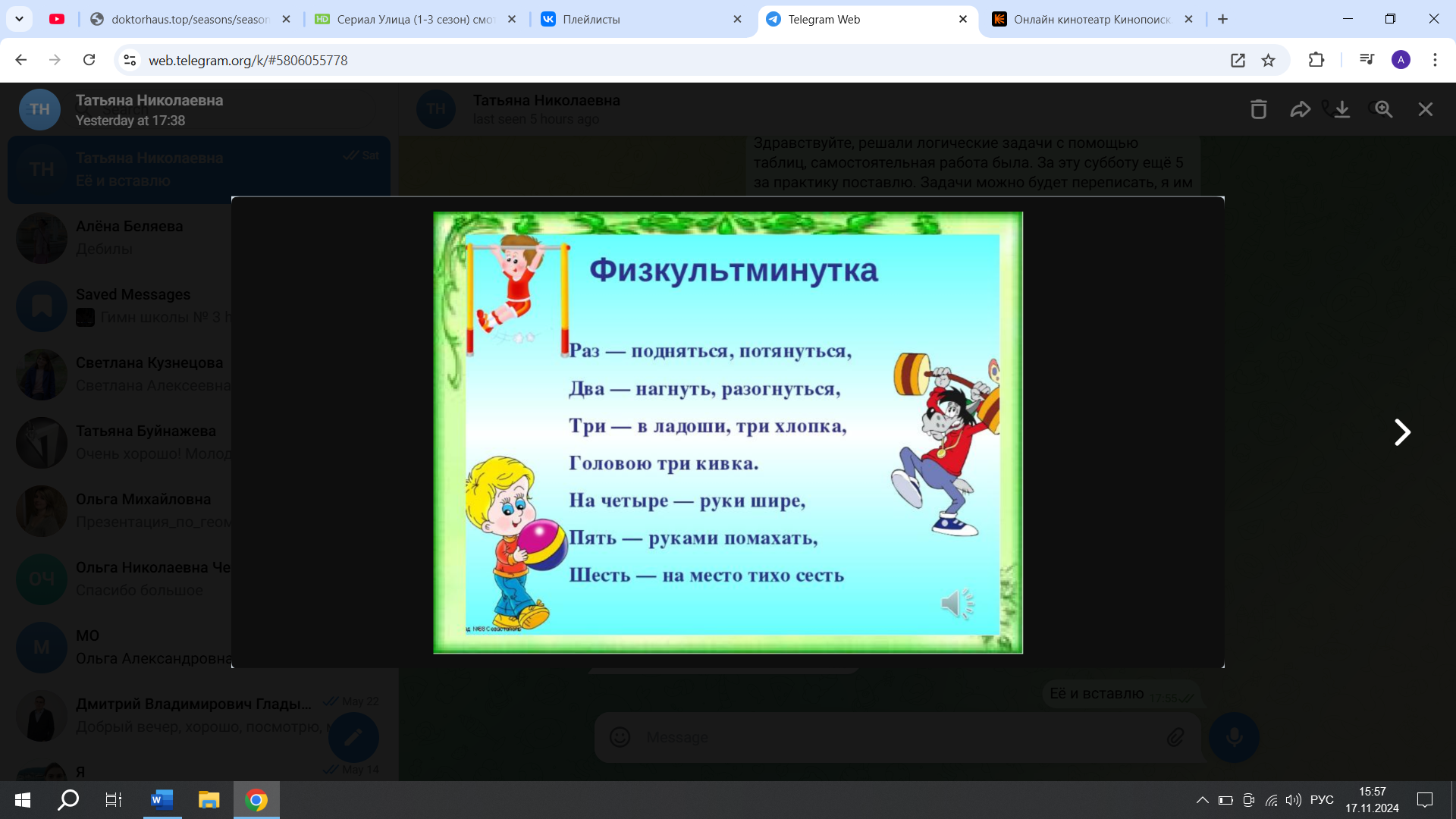 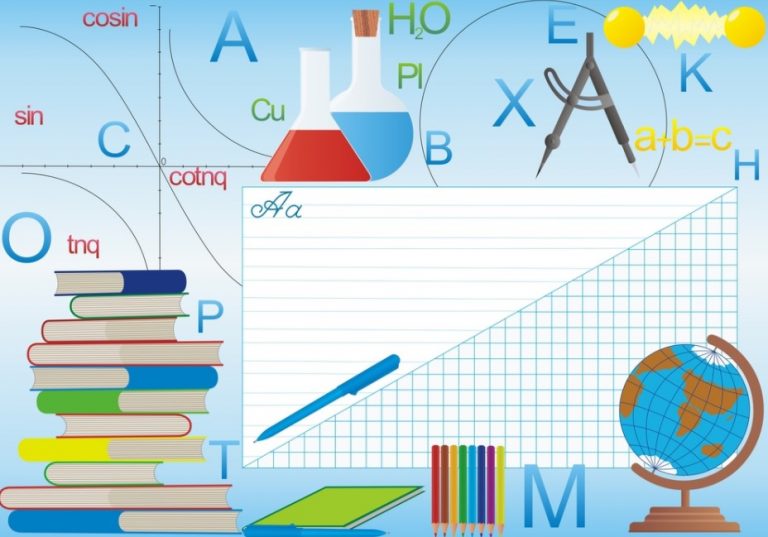 Профессии и проценты
С задачами на вычисление процентов встречаются люди этих профессий:
товаровед
АГРОНОМ
Экономист
продавец
повар
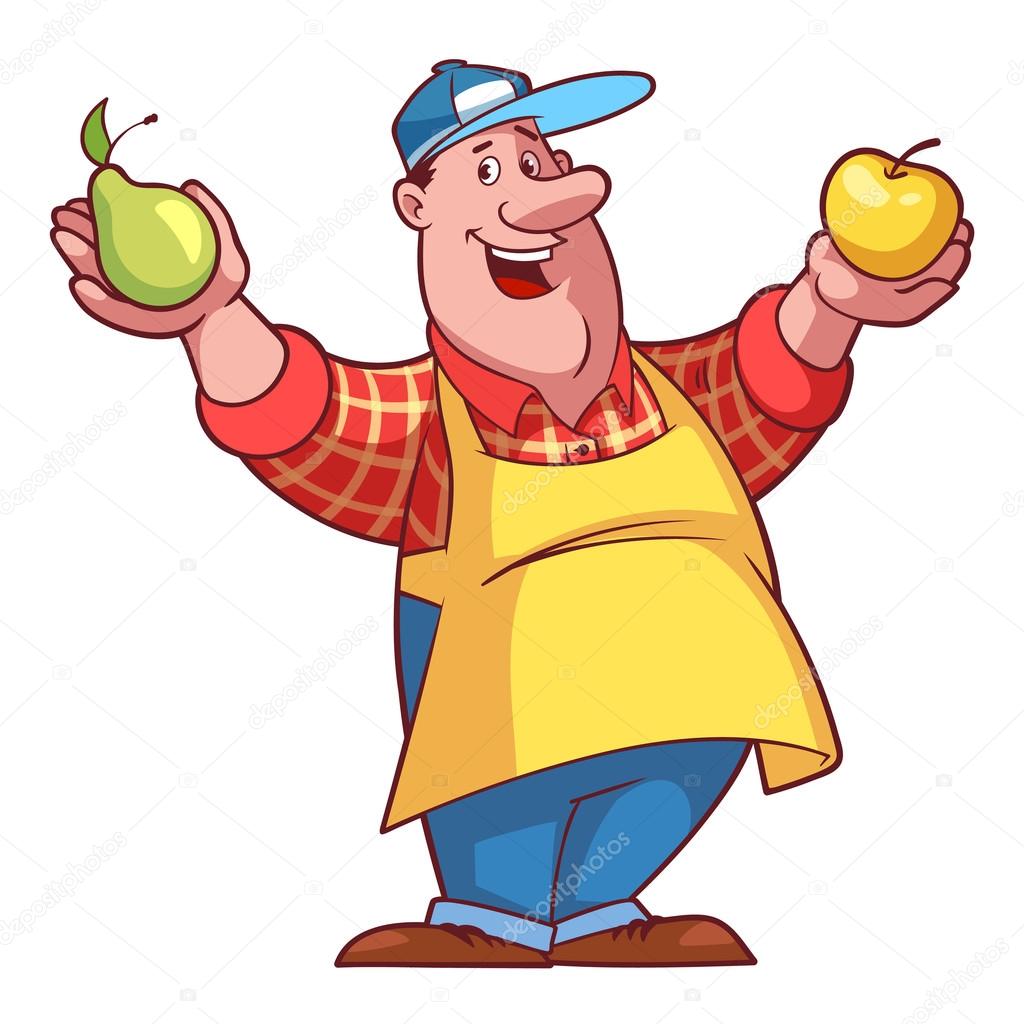 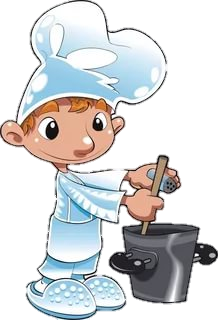 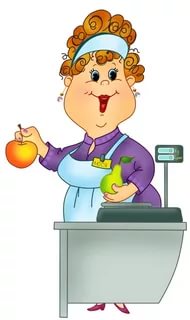 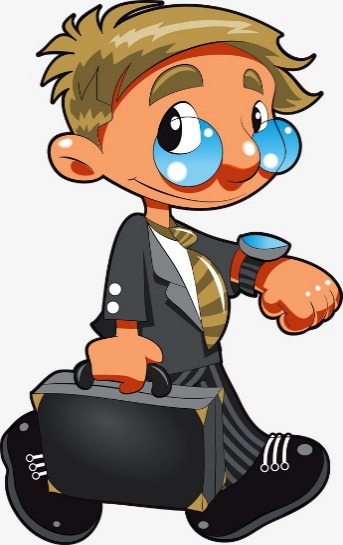 бухгалтер
статист
фермер
ФАРМАЦЕВТ
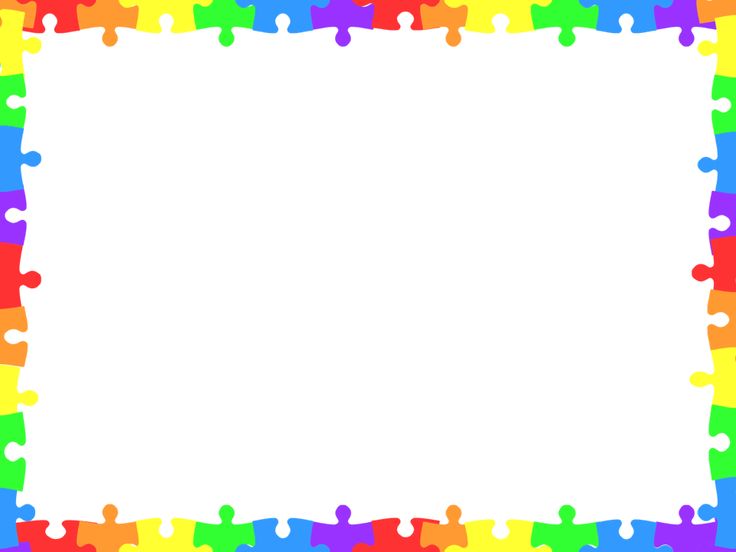 Повара-технологи
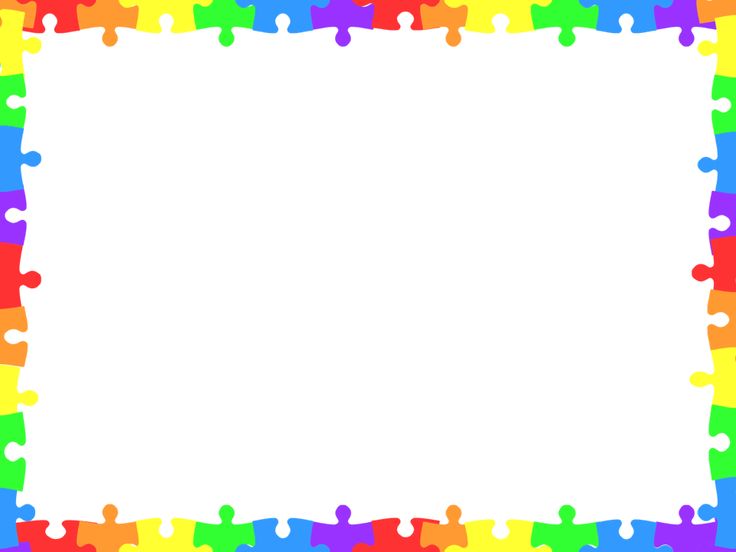 Агрономы
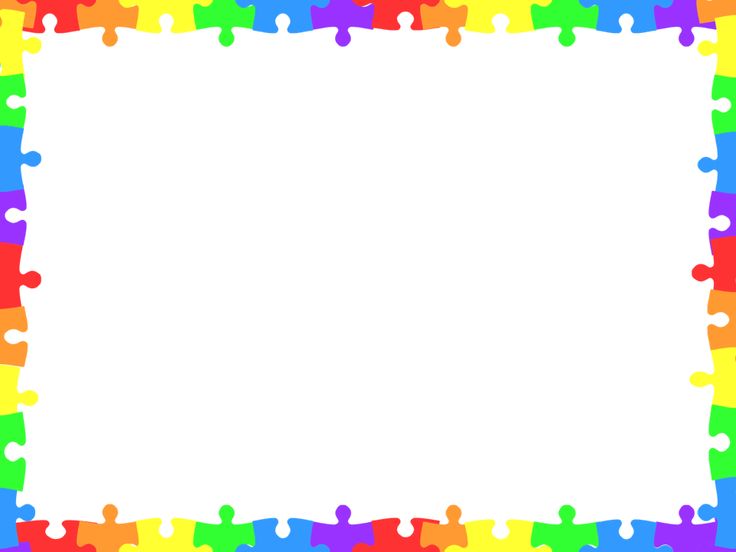 Экономисты
Задача 3:
1)2546:2=1273 (р) – скидка на костюм в «Магитоше».
2)2546+1273=3819 (р) – стоимость 2-х костюмов в «Магитоше».
3)3875-3819=56 (р) – выгоднее покупка в магазине «Магитоша».
Ответ: на 56 р.
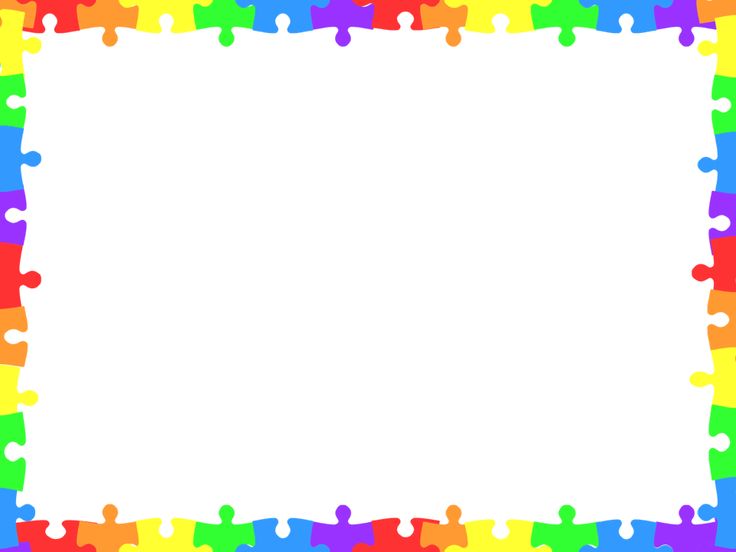 Продавцы
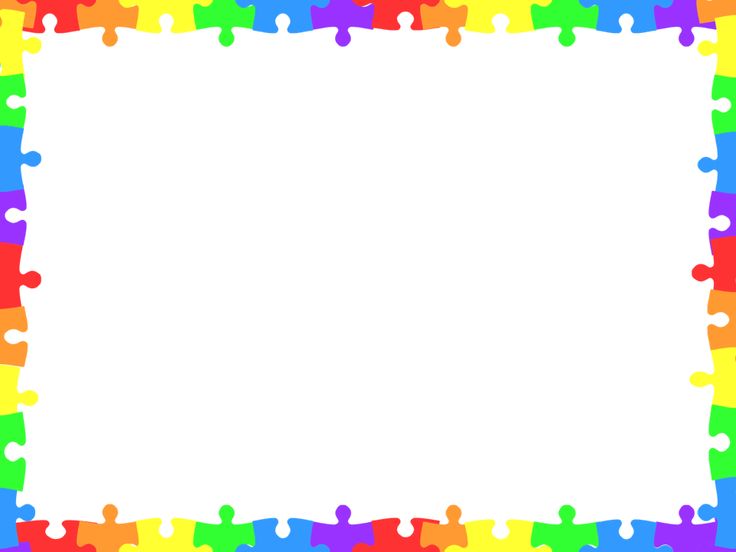 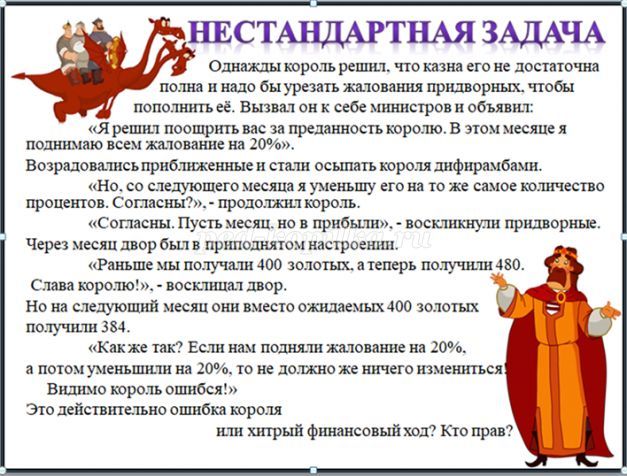 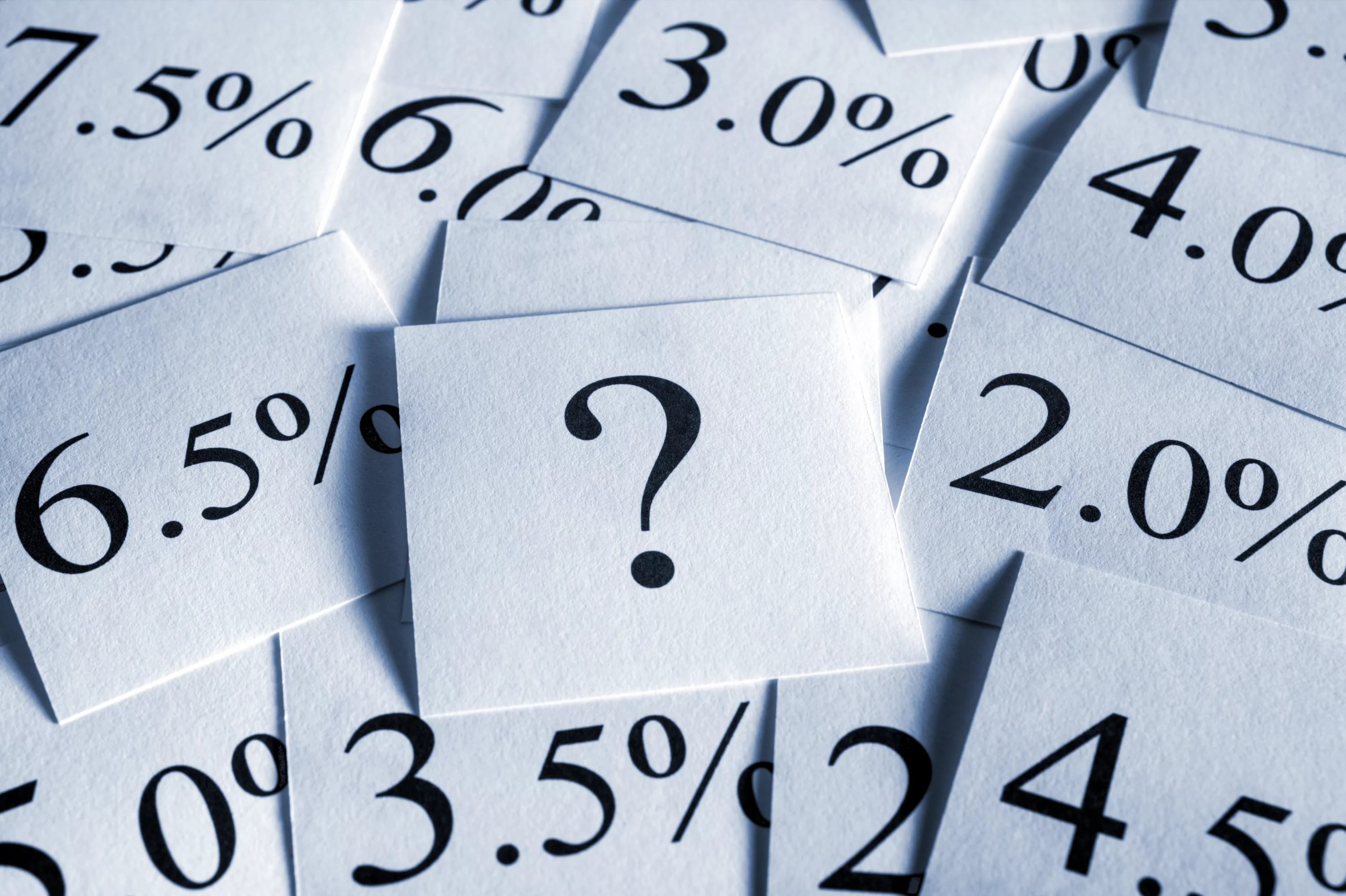 Решение:1) 100% + 20% = 120%2) 400 * 120/100 = 480 (з) – получили придворные после повышения.3) 100% – 20% = 80%4) 480 * 80/100 = 384 (з) – получили придворные после понижения.Ответ: король был прав. Это хитрый финансовый ход.